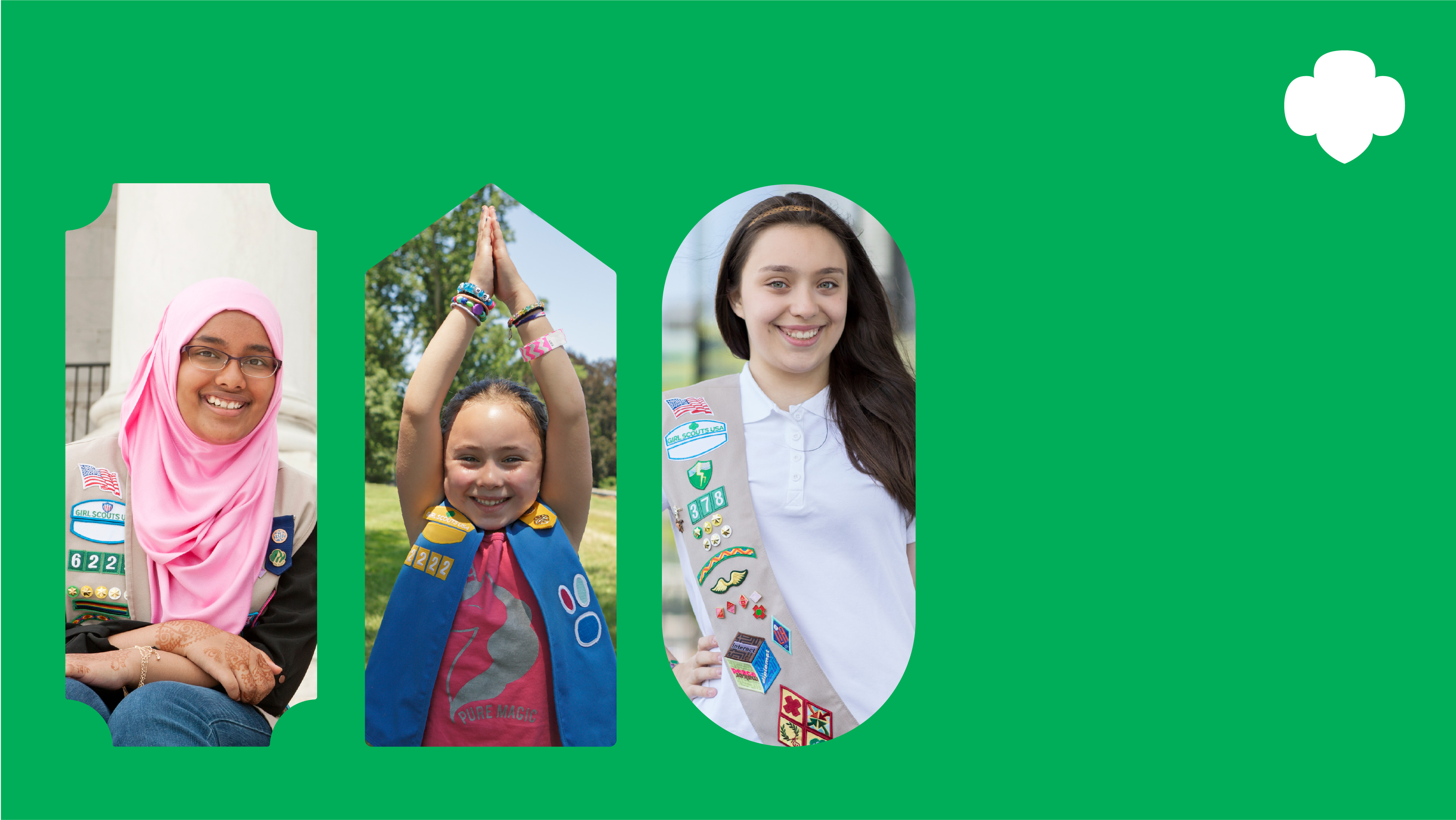 Girl Scouts Celebrate Faith
Celebrating the powerful ties between Girl Scouting and faith.

Honoring Girl Scouts and volunteers who make our world a better place.

Join us on [EVENT DATE, time].

Learn more at gswpa.org/faith.
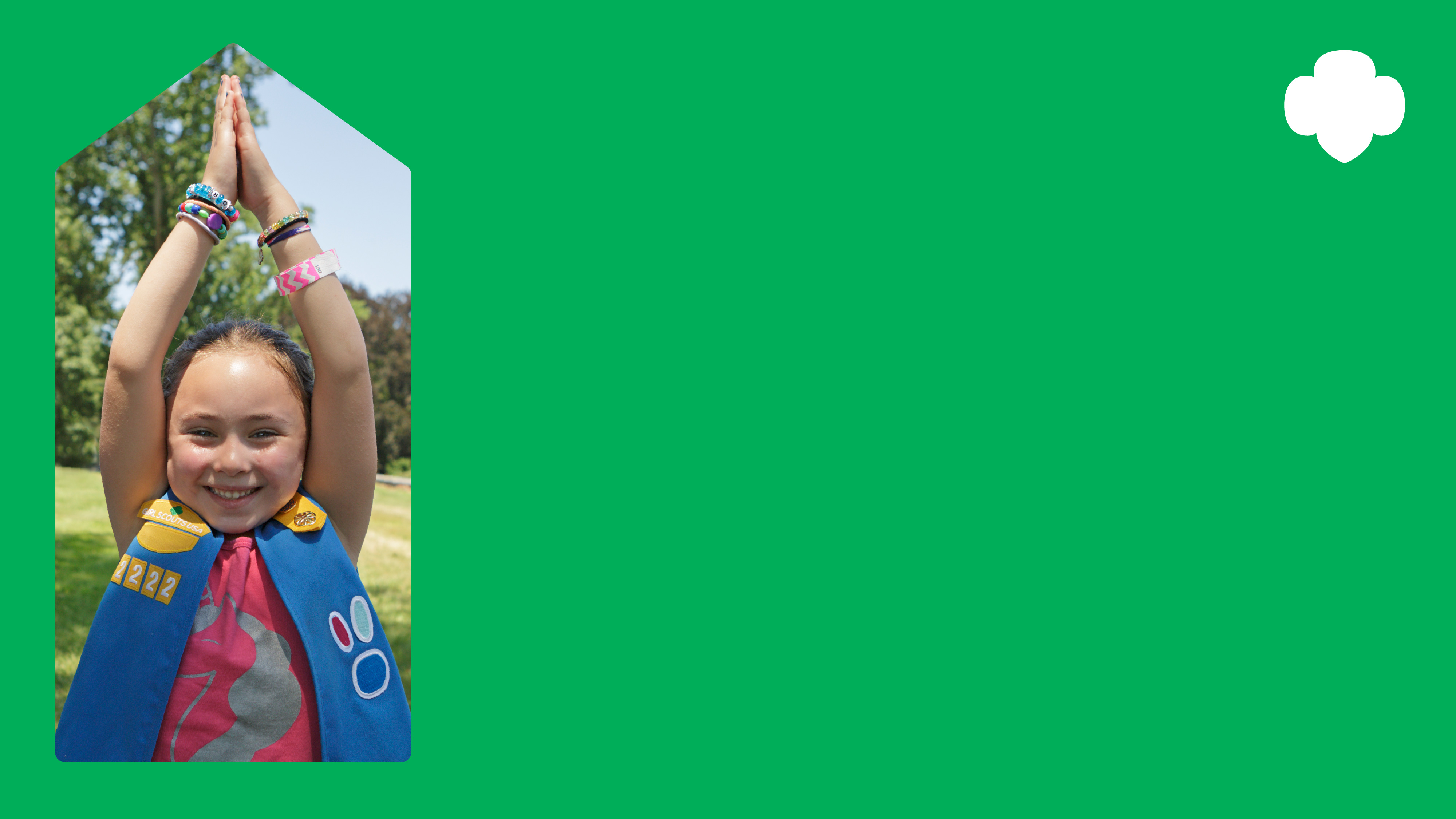 Girl Scout Sunday
Celebrating the powerful ties between Girl Scouting and faith. Honoring Girl Scouts and volunteers who make our world a better place.
Join us on [EVENT DATE, time].Learn more at gswpa.org/faith.
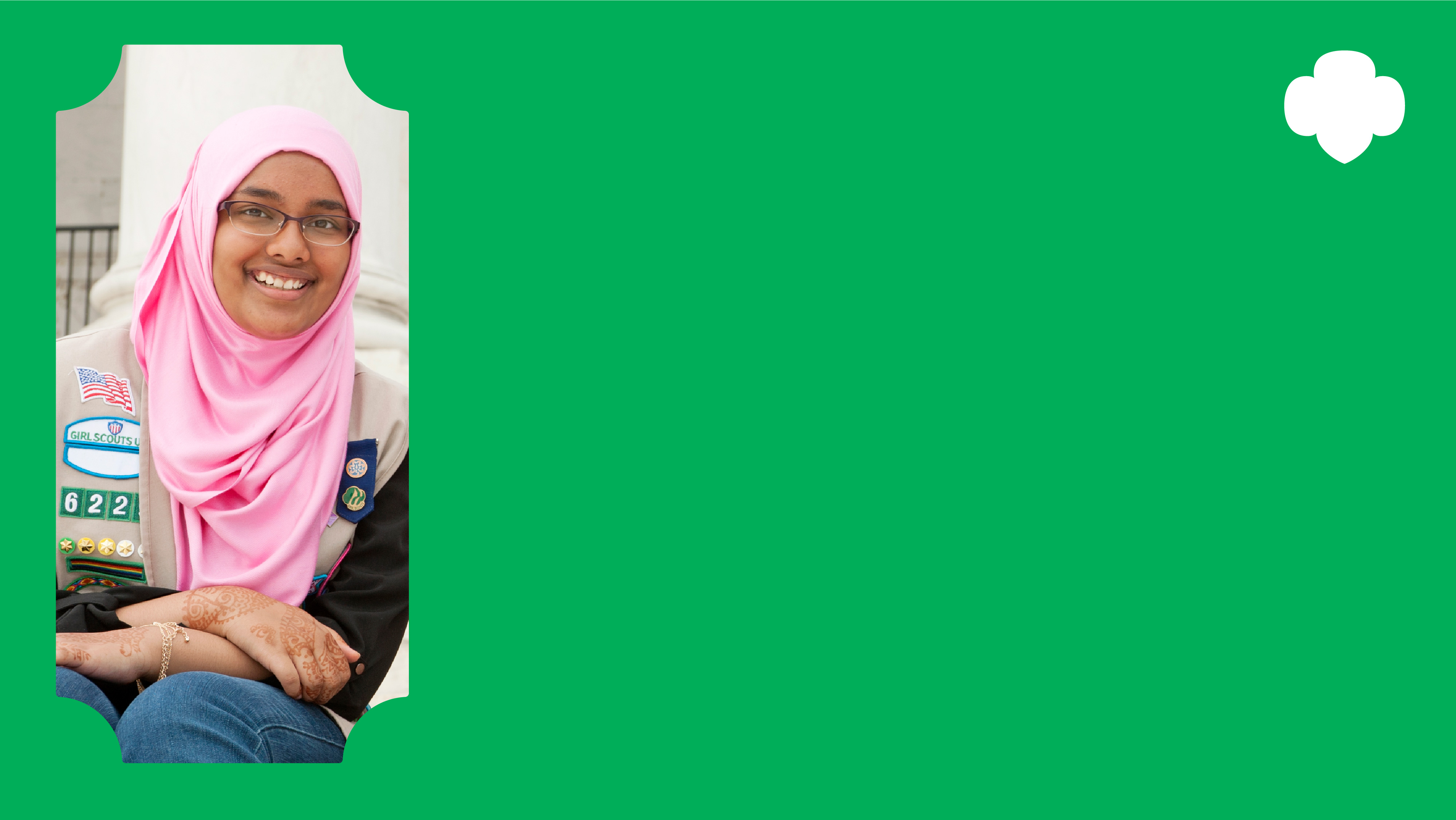 Girl Scout Jummah
Celebrating the powerful ties between Girl Scouting and faith. Honoring Girl Scouts and volunteers who make our world a better place.
Join us on [EVENT DATE, time].Learn more at gswpa.org/faith.
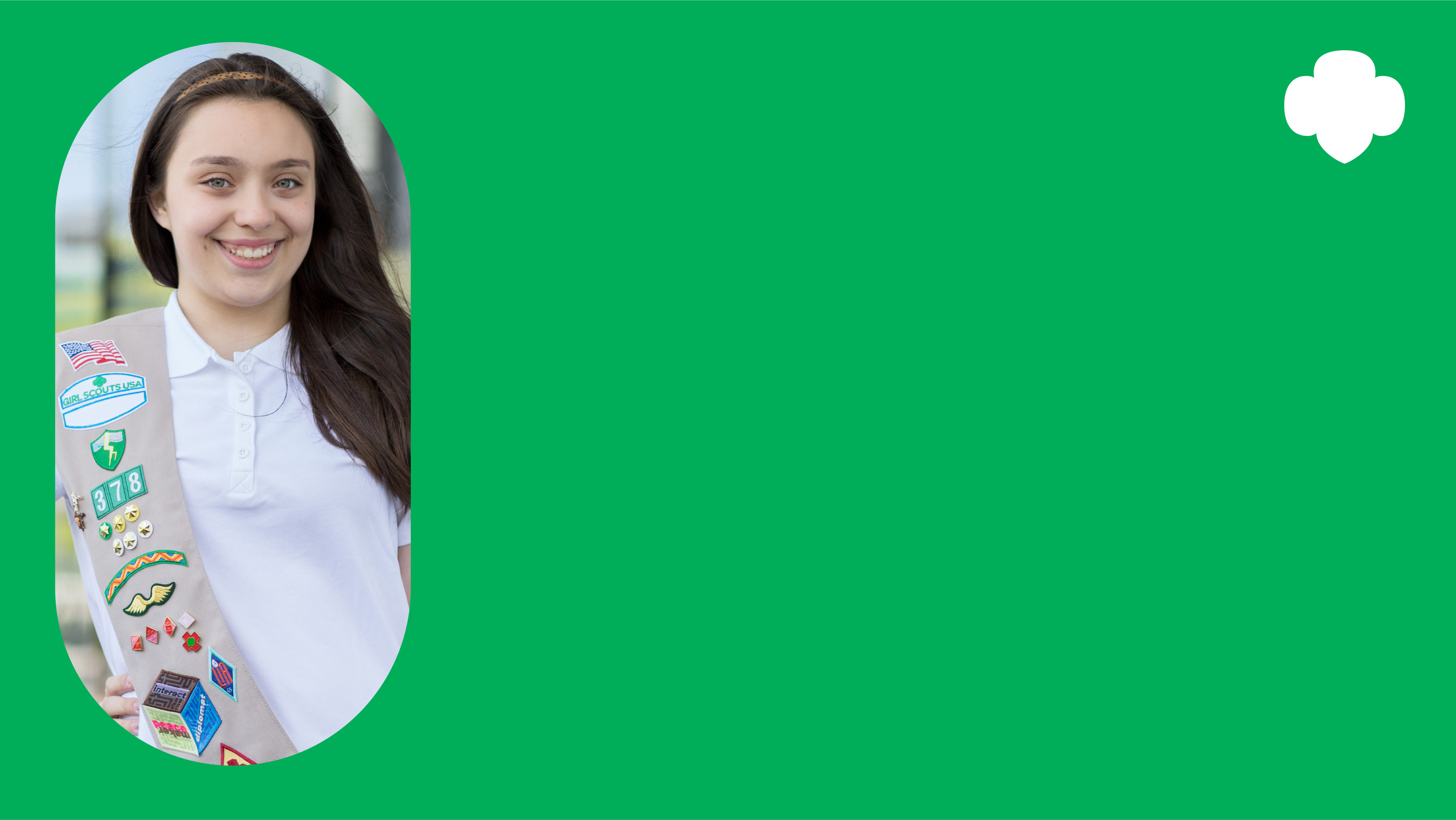 Girl Scout Sabbath
Celebrating the powerful ties between Girl Scouting and faith. Honoring Girl Scouts and volunteers who make our world a better place.
Join us on [EVENT DATE, time].Learn more at gswpa.org/faith.